Google Classroom

Kelly Villa
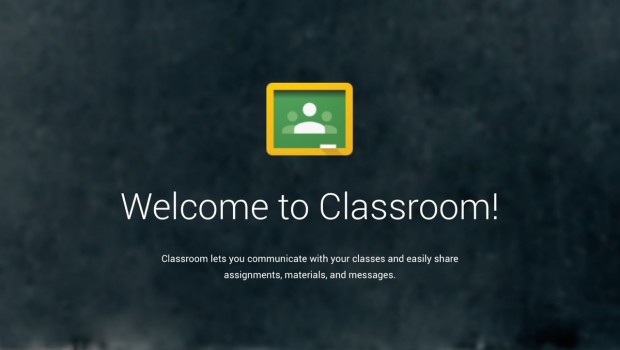 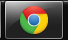 Double Click on Chrome Browser

Go to www.jefftwp.org

Click on Google Apps
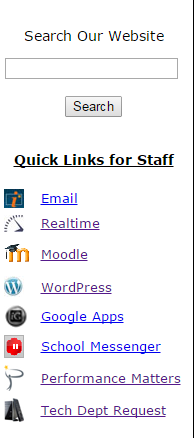 Type in Username:  firstinitiallastname@jefftwp.org 

Type in Password:  (Same as Email)

Click Sign In



*Logging In – Must use your @jefftwp.org account to access Google Classroom
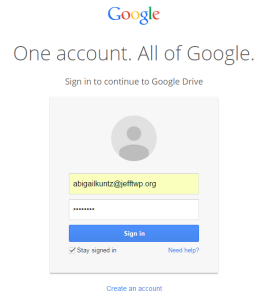 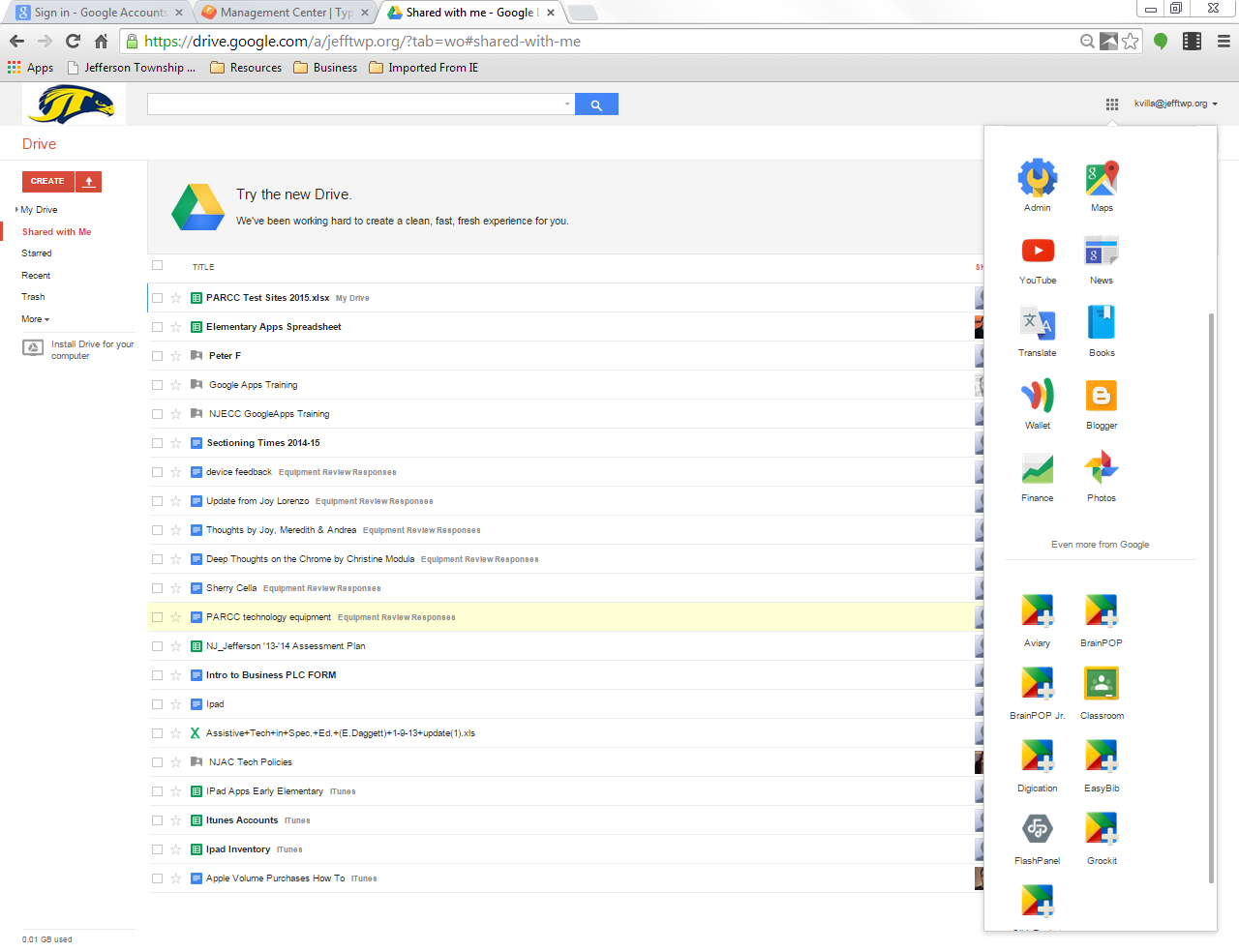 Click on

Click more or even more from Google

Click Classroom 


*If Classroom is not there, open up a new browser window and search for Google Classroom
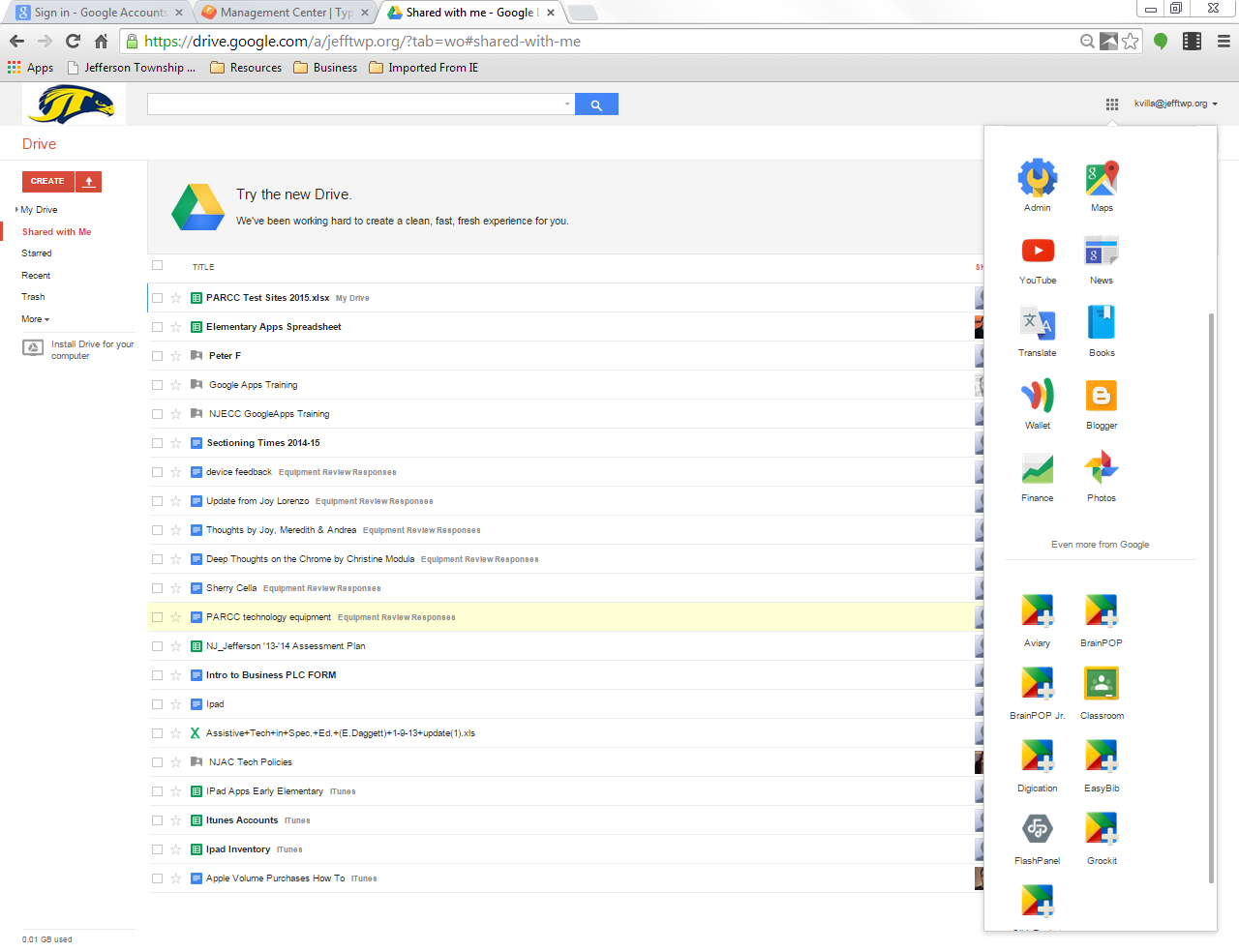 Set Up Class
Enter Basic Information
Name of course 
Click + sign to create a different classroom
Create a different Classroom for each class or subject
First Time Classroom Users			Used Classroom Previously		




*Do Not Ask Students To Join Until Completely Set Up
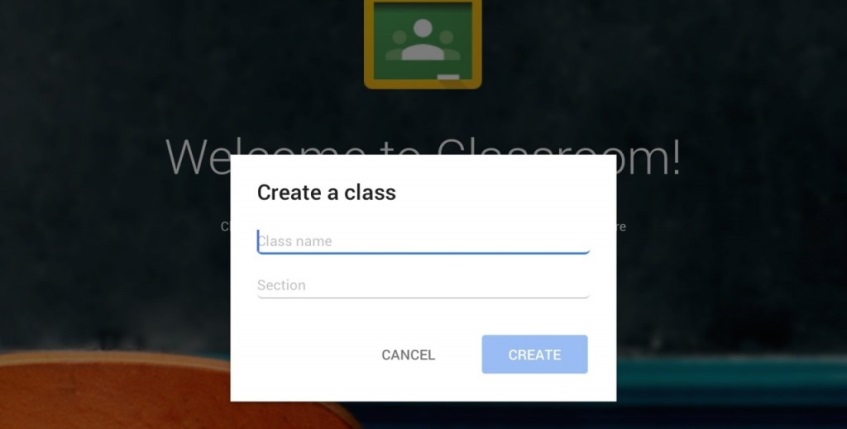 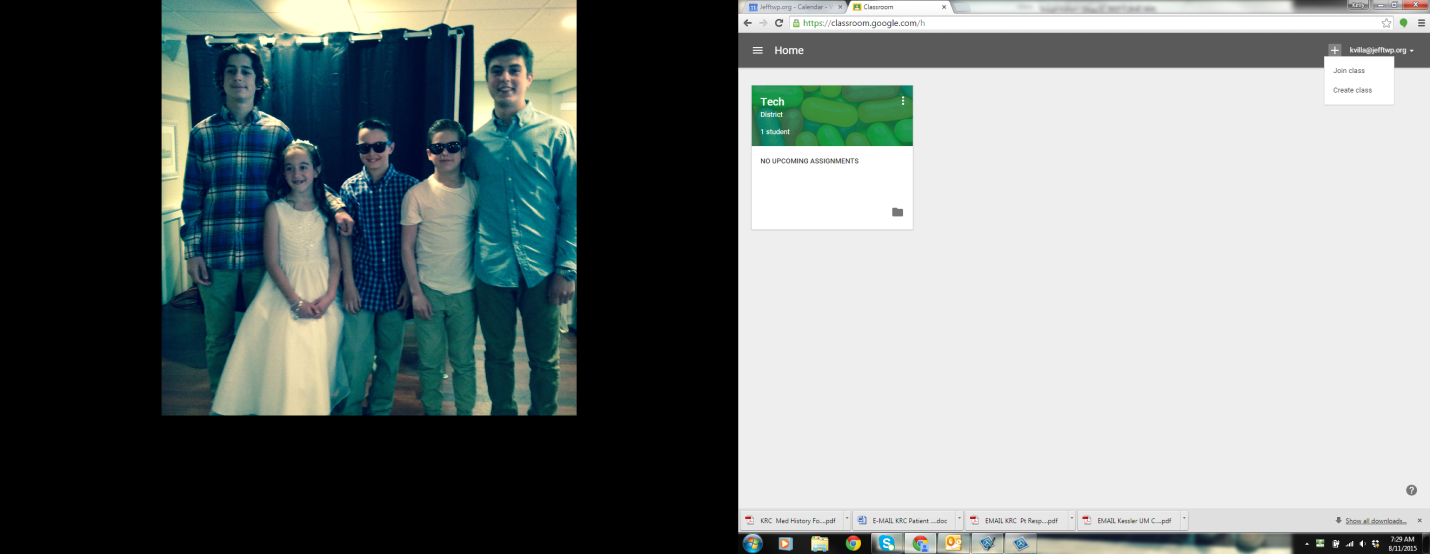 Theme & About Page
Click to Change Theme or Upload a Photo
Click on About
Add a Title
Add a Description
Add Room Number
Invite a Teacher
Add Materials from 
    Google Drive
Reading List
Websites
Syllabus
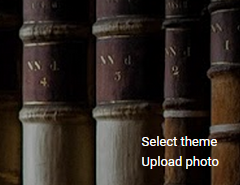 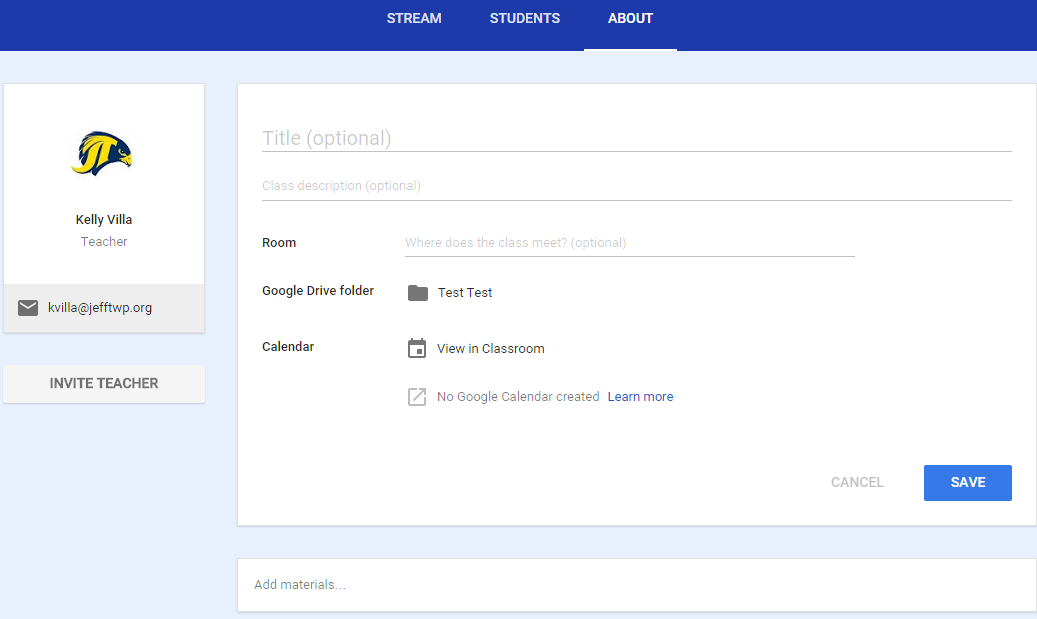 *Google Drive folder that is automatically created for each course
Students Page
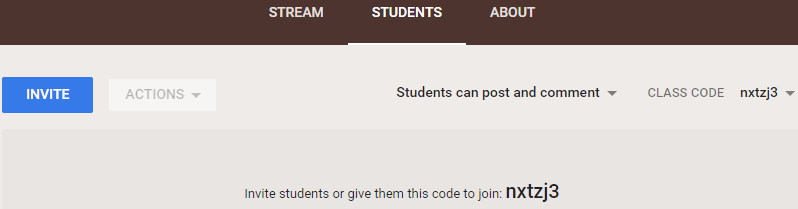 Add Students
Give Class Code
Click Invite

Students need to sign in, then click the ‘+’ icon, click Join Class and enter course code.  

Can Remove Students from this page too
Stream Page
Add Assignments, Questions, Announcements by clicking on the        sign

Widget on Left Sidebar in Stream shows upcoming assignments that are due.
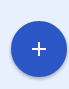 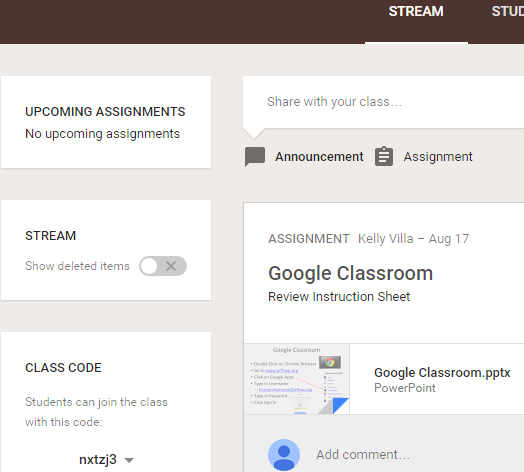 Stream Page
Click Create Announcement 
Attach a file, YouTube video, or a link
Students can comment
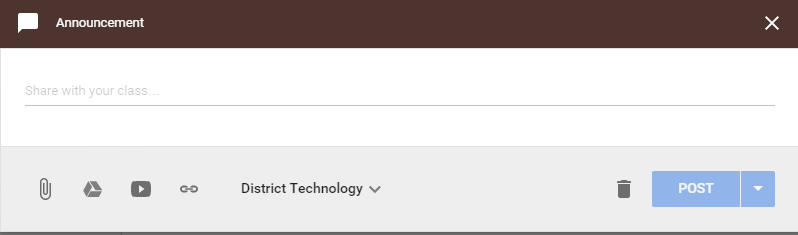 Stream Page
Click Create Assignment
Title is required, but description is not




Set due date
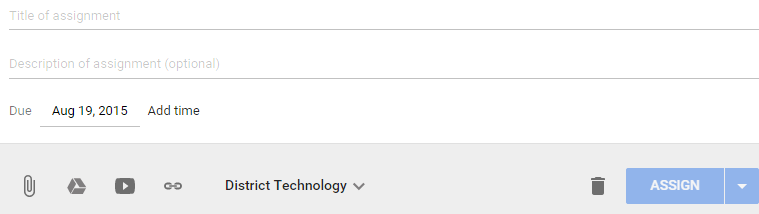 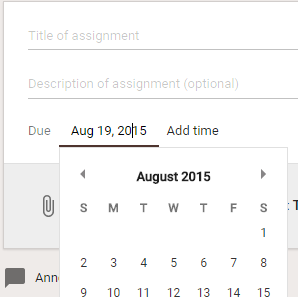 Stream Page
When attaching a file, click “Make a copy for each student” and Click Assign (Can’t edit any longer, because students own it.)
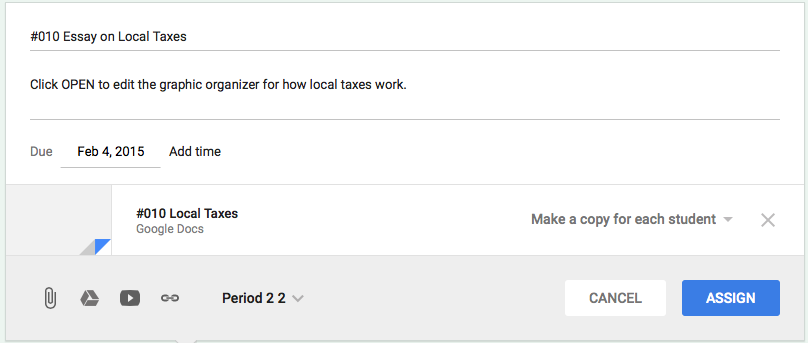 Stream Page
Student View and Teacher View are different
Student must click “Open” to view the file



Student view has a “Turn In” button that appears on assignment.  Once submitted they can’t make changes until it is returned.
Student sees “OPEN” to view the attachment
Teacher sees Attachment in Stream
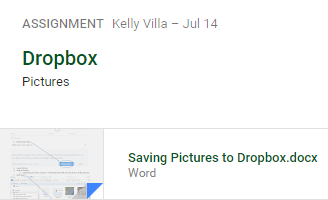 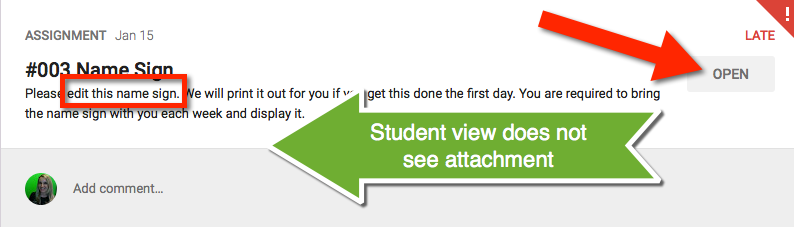 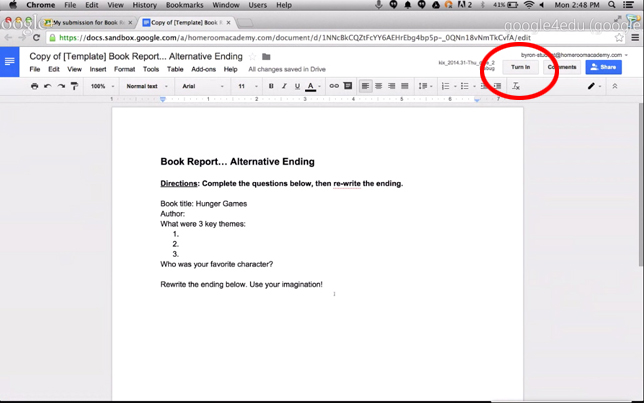 Stream Page
Grading & Returning Work
View completed assignments by clicking on the assignment in your stream.

The drive folder button will take you to the drive for that classroom. No need to access classroom to view student work.
Stream Page
Once you review, grade, and/or comment on a student’s assignment, you can click return.
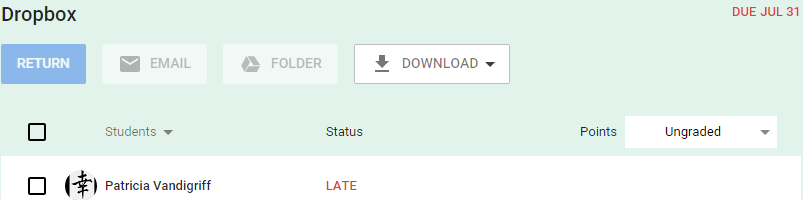 Stream Page
Click on      to edit an assignment
Comments
Add Class Comment is for everyone to see
Add Private Comment is for only the teacher
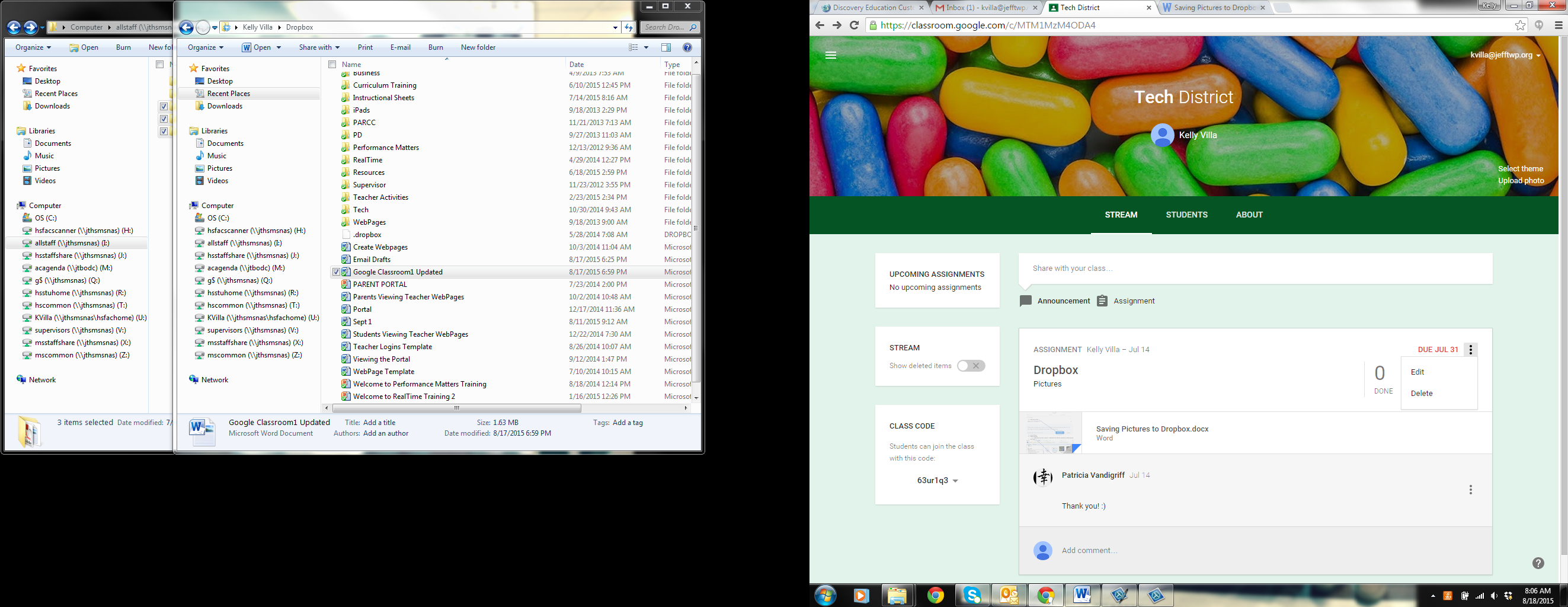 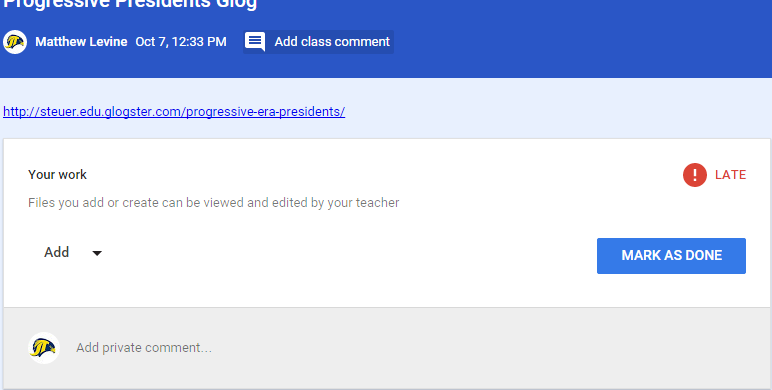 Resources
https://edutrainingcenter.withgoogle.com/resources/tools/details?key=ahpzfmd3ZWItZWR1LXRyYWluaW5nLWNlbnRlcnIUCxIHRWR1VG9vbBiAgICAvMuKCgw